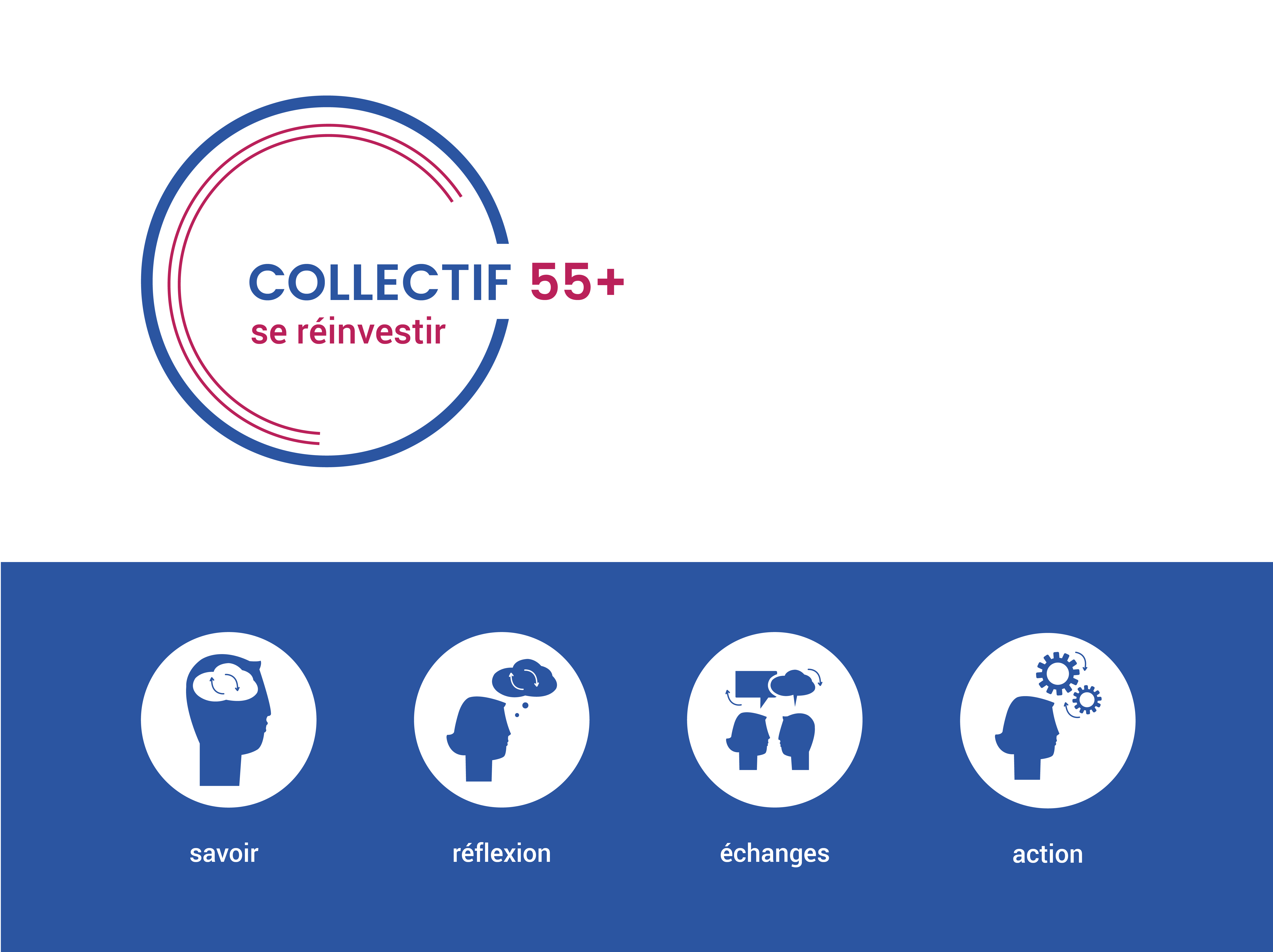 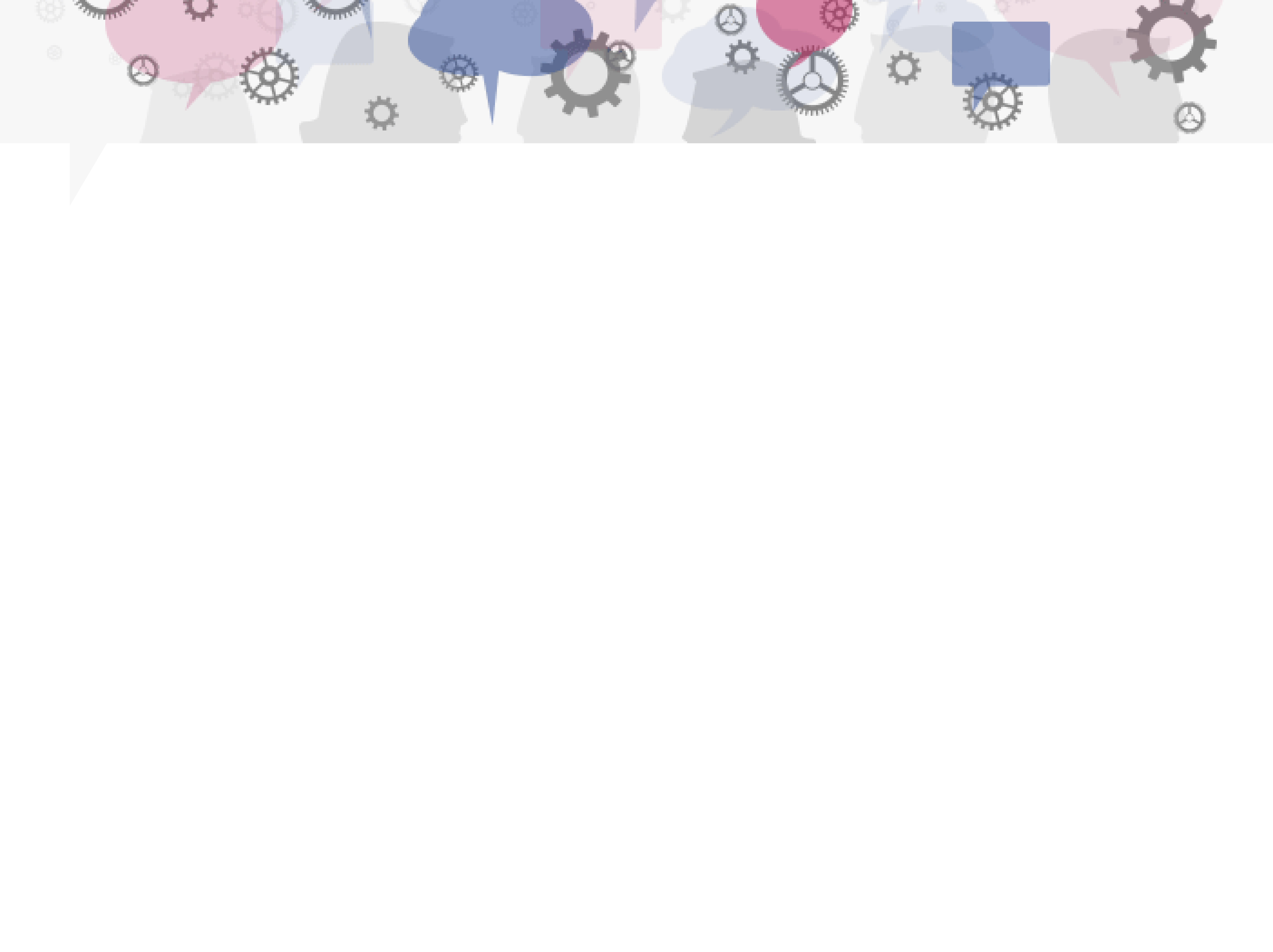 TITRE
Page titre pour une nouvelle section
Zone réservé aux textes et images / Supprimer les repères (traits jaunes)
Page titre pour une nouvelle section
Zone réservé aux textes et images / Supprimer les repères (traits jaunes)
Page titre pour une nouvelle section
Zone réservé aux textes et images / Supprimer les repères (traits jaunes)
collectif55plus.org – Titre de la présentation – Date de la présentation
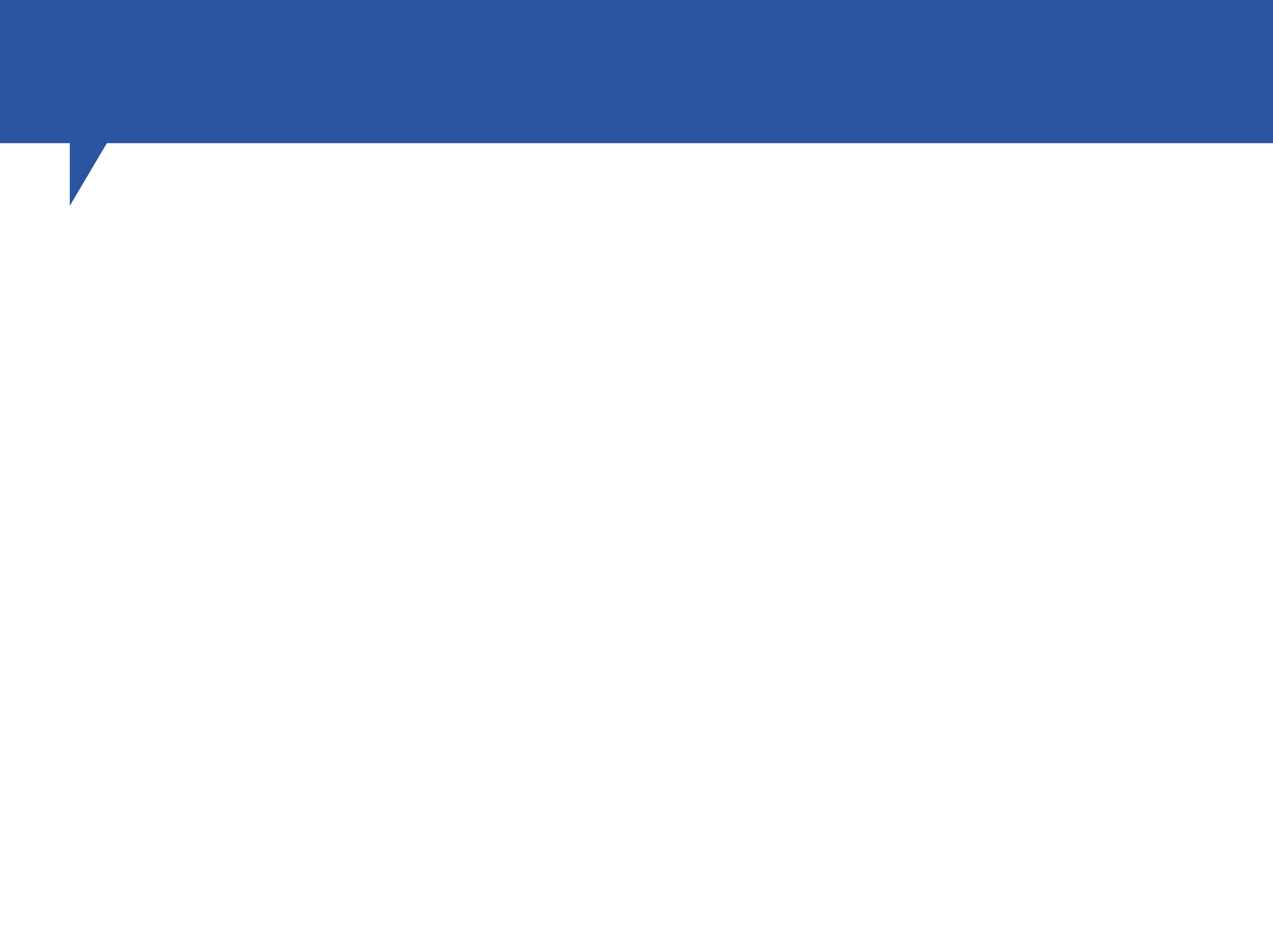 TITRE
Sous-titre
Page sous-titre (Utiliser pour le contenu de chaque section)
Zone réservé aux textes et images / Supprimer les repères (traits jaunes)
collectif55plus.org – Titre de la présentation – Date de la présentation